New Hardware Enabling New User Experiences
James Scott
Sensors and Devices Group
Microsoft Research Cambridge
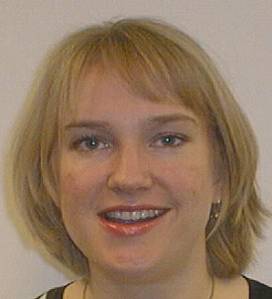 EmmaBerry
Sensors and Devices group
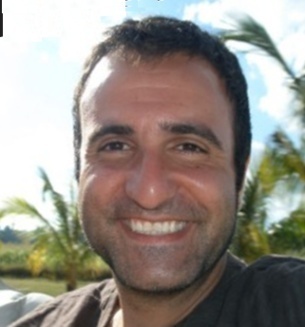 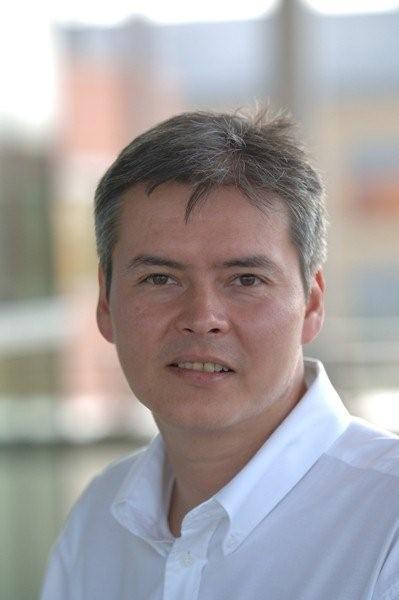 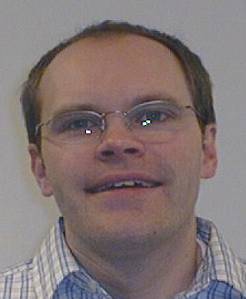 AlexButler
SteveHodges
ShahramIzadi
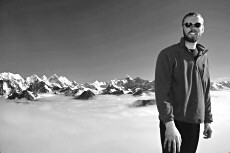 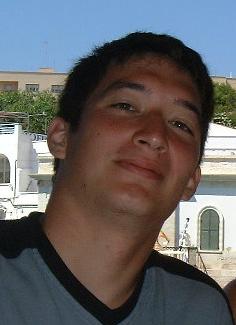 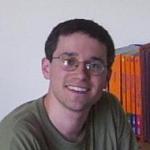 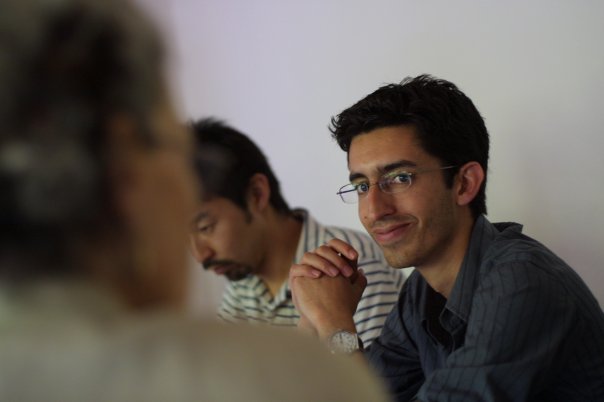 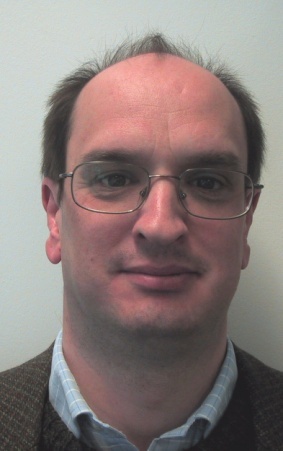 DavidMolyneaux
James Scott
Mike
Hazas
Nicolas Villar
DarrenWest
Sensors and Devices group
Compelling new user experiences are driven by innovation throughout the stack
userexperience
software
hardware
Sensors and Devices group
graphic design
user interface
Interaction techniques
applicationdevelopment
rendering
graphics
computer vision
userexperience
sensorfusion
signal processing
drivers
P2P
networking
haptics
low-power
sensing
software
devices
displays
PCB layout
wireless
industrialdesign
optics
materials
hardware
circuit design
mechanics
manufacturing
Four Projects
SenseCam
Somniloquy
Force Sensing
SecondLight
Live Demo
SenseCam
Emma Berry, Steve Hodges, Georgina Browne, et al.
SenseCam
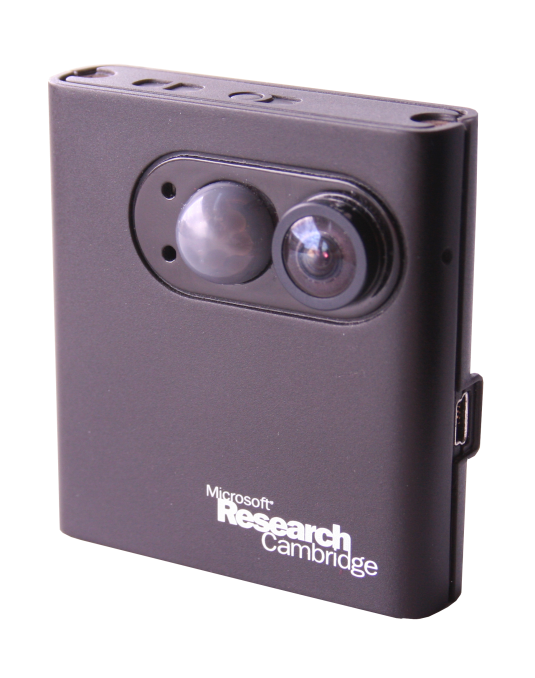 A new concept for digital cameras
wearable, wide-angle lens
automatic capture
range of sensors
New media type
between digital stills & video
‘digital experience’ capture
Applications
sharing experiences with others
cueing recall for the wearer
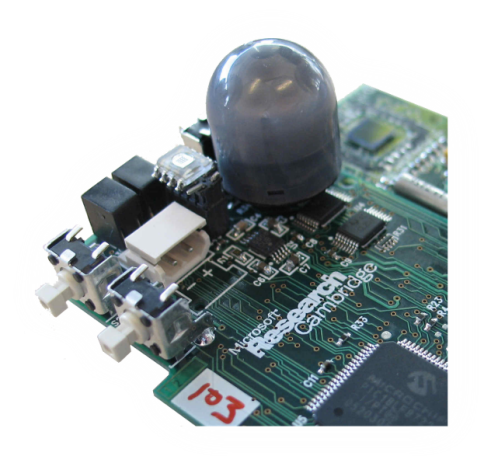 7
SenseCam Video
Clinical studies: case study 1
Mrs B
(Berry et al., 2007)
Cambridge Memory Clinic
63 year old, well educated woman
Limbic encephalitis 2002
Severe episodic memory impairment
No recall of an event within 3 to 5 days
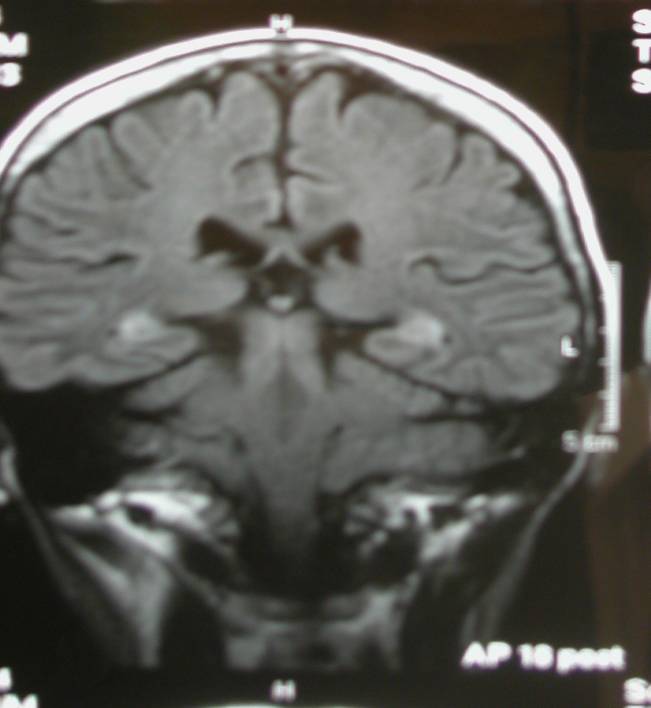 9
Baseline
Written diary
SenseCam
Results
Memory of an event over time
% Recall
(days)
Time elapsed since event
Baseline
Written diary
SenseCam
Results
Memory of an event over time
% Recall
(days)
Time elapsed since event
11
fMRI Study with Mrs B
Studying physiological effects of SenseCam using fMRI machine
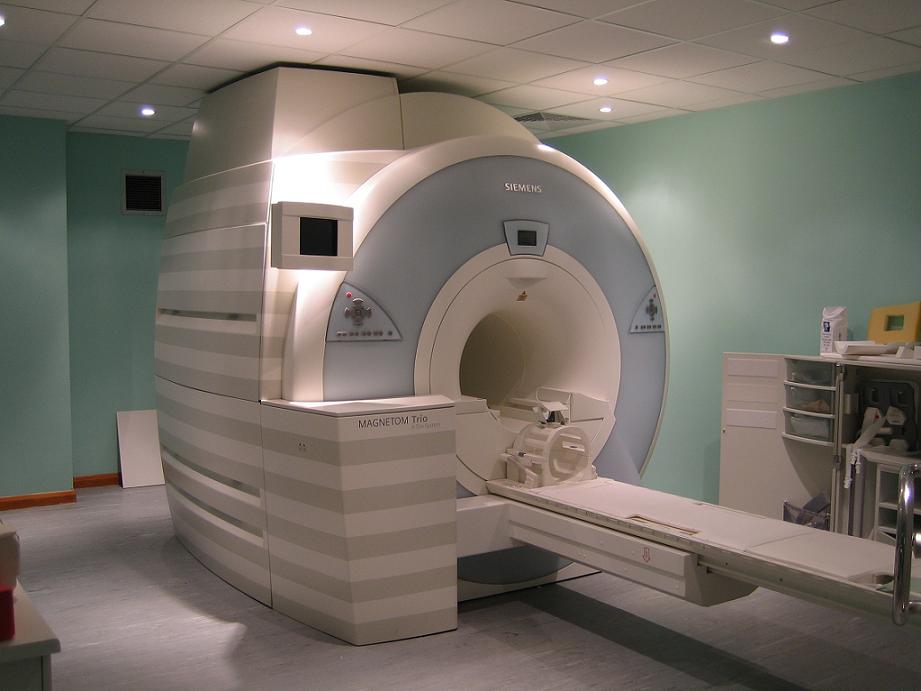 Design
Experimental condition (‘SenseCam’)
Trip away 4.5 weeks before scan 
SenseCam used to rehearse memorable weekend
Rehearsal continued until 1 week before scan
50 images presented

Control condition (‘Written’) 
Trip away 3.5 weeks before scan 
Written diary used to rehearse memorable weekend
Rehearsal continued until day of scan
50 images presented
Design
Control condition (‘Not Reviewed’)
Trip away 6.5 weeks before scan 
No rehearsal of memorable weekend
25 images presented

Control condition (‘Novel’) 
Another person’s images viewed while being scanned
25 images presented
User interface inside fMRI
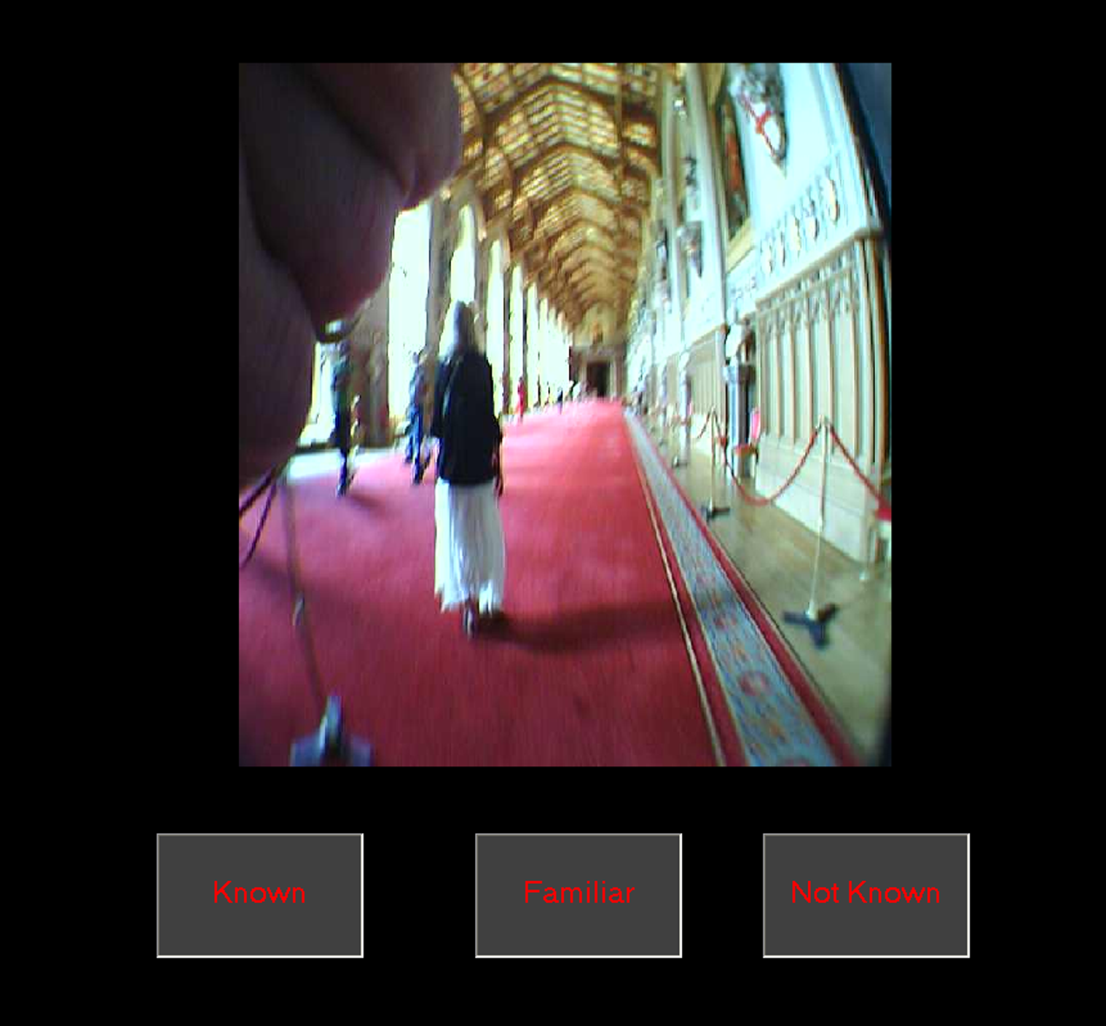 Behavioural results
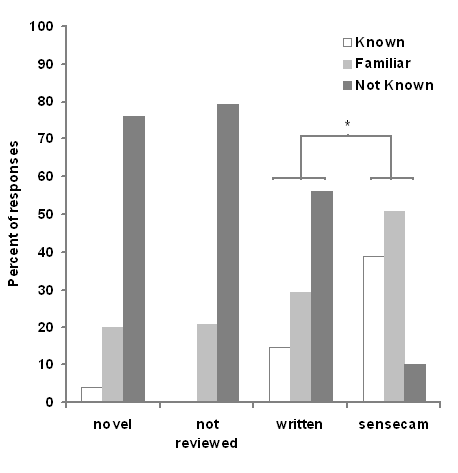 Not reviewed v novel: not significant
SC v written:
p<0.001
fMRI Study: Novel v. Not Reviewed
No significant differences in brain activity
SenseCam v. Written
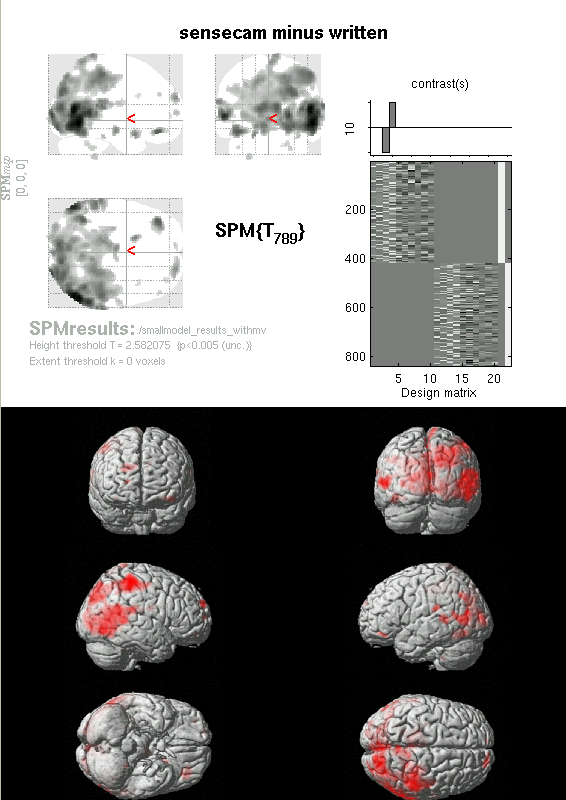 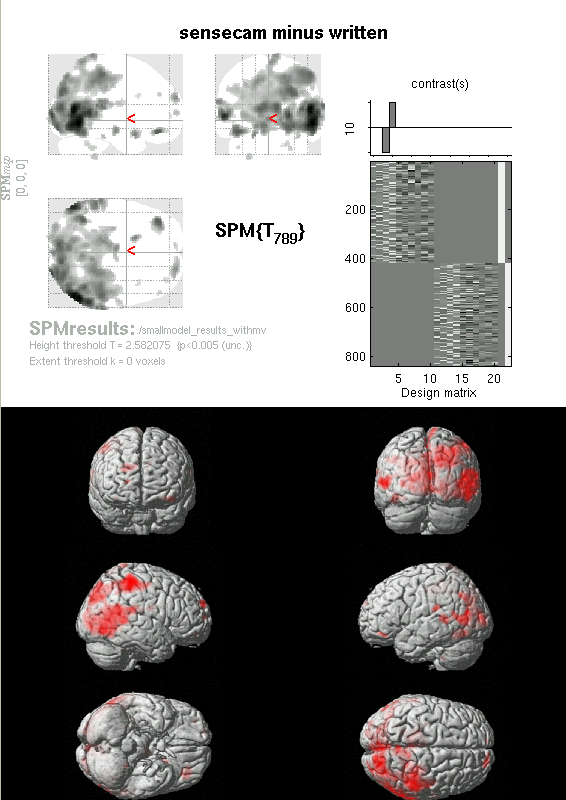 Summary
Mrs B is no more likely to recognise pictures from an experienced, not reviewed event, than novel pictures, with no brain differences
SenseCam helps Mrs B to recall events more effectively than a diary or no method at all
When viewing SenseCam images, activity is observed across a network of regions involved in autobiographical memory
Somniloquy*Augmenting Network Interfaces to Reduce PC Energy Usage
Yuvraj Agarwal, Steve Hodges, Ranveer Chandra,  James Scott, Victor Bahl, Rajesh Gupta
*som-nilo-quy (noun):  The act or habit of talking while asleep.
Motivation
Users leave PCs on instead of putting them in sleep mode, causing:
Monetary cost
Environmental cost
Laptops: shorter battery life
Heat/noise
We propose a simple hardware modification allowing absent users’ needs from their PCs to be achievable while the PC is asleep
Why do people leave PCs on?
What apps do you leave running on your computer?
Motivating survey of 107 computer users
Respondents regularly left 75% of office PCs and 30% of home PCs on unattended
Somniloquy overview
Port filters
Appln stubs
Host PC
Apps
Somniloquy
daemon
Augment NIC with a low-power domain which stays on when the PC is asleep
Same MAC and IP address → transparent to network and to remote servers
Wake the PC up on specified events at any layer e.g. incoming connection
Handles some application functionality while PC remains asleep using “application stubs”
Embedded OS, incl. networking stack
Operating system, including networking stack
Embedded CPU, RAM, flash
Host processor,
RAM, peripherals, etc.
Secondary processor
Network interface hardware
Prototype
Prototype uses “gumstix” platform
PXA270 processor with full TCP/IP stack
USB connection to PC for sleep detection/wakeup trigger, power whilst asleep, and IP networking for data
Wired (802.3) and wireless (802.11) versions implemented
Wired prototype
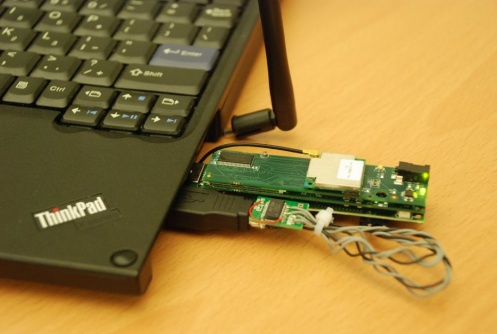 Wireless prototype
Applications
Home PCs
Continue to perform file downloads during sleep (gumstix downloads file onto SD card, wakes PC when finished)
Ready for remote access (e.g. Xbox media center) while asleep
Office PCs
Ready for remote desktop login even while asleep
Management functions – e.g. Patches to OS or software
Mobile PCs
Extend battery life by performing functions while asleep
Stay logged in to “presence” servers, e.g. For incoming instant messages or voice calls, even while mobile
Power Savings
Dell Optiplex 745 Power Consumption
Gumstix prototype draws 250mW (idle) to 1.6W (fully active)
For test desktop, power drops from >100W to <5W, i.e. 620kWh saved per year (~£35, ~378 kg CO2)
For test laptop, power drops from >10W to ~1W, battery life increases from <6 hours to >60 hours
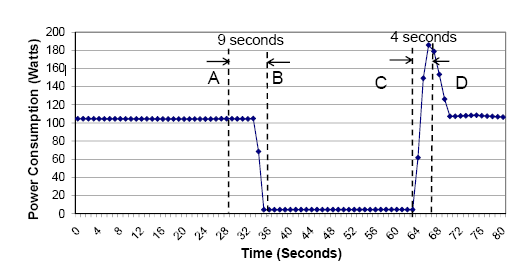 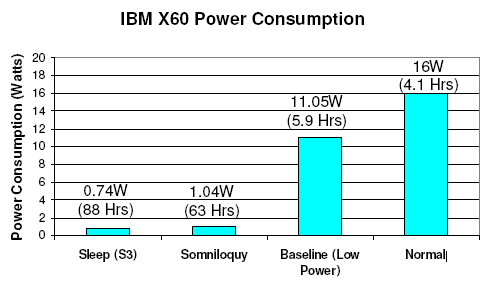 Somniloquy Video
Offloading File Sharing
To address P2P file sharing, we run a simple bittorrent client on the gumstix
Downloads (and uploads) files while the PC is asleep using 2Gb SD card
Wakes the PC up e.g. when download completes, when SD card is full, or when a peer requests a file on the hard disk
Uses 16% of CPU when downloading, and fits easily into the 64Mb RAM
Conclusions
Somniloquy is an architecture augmenting NICs to be network-connected while the PC is asleep
Allows the millions of office PCs left on e.g. for RDP/SMB, and home PCs left on e.g. for file sharing, to accomplish these tasks by “talking in their sleep”
Savings of ~100W per desktop
Mobile Device Interaction with Force Sensing
James Scott, Lorna Brown and Mike Molloy
Force Sensing
Sense forces that a user applies to the device casing
Makes casing an active input region
Device does NOT need to deform (key difference to related work e.g. Gummi)
Four force “gestures”
Stretching/Compressing
Squeezing, Steering
Bending, Folding
Twisting, Screwing
Qualities of Force Sensing
Adds sensing capability to unused casing areas of devices 
Avoids “clutter” of controls on device
Usable without obscuring the screen
Two-handed or potentially one-handed
May be useful for context sensing outside interaction, e.g. “Am I under something”
Useful in combination with other inputs
Prototype based on Augmented UMPC
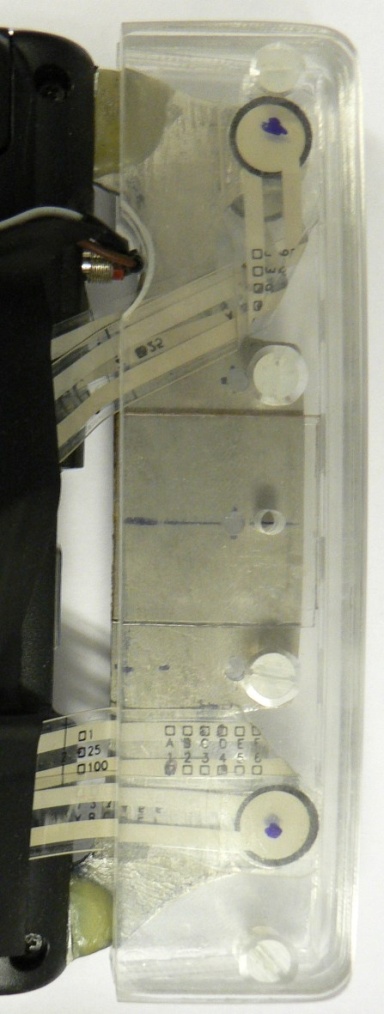 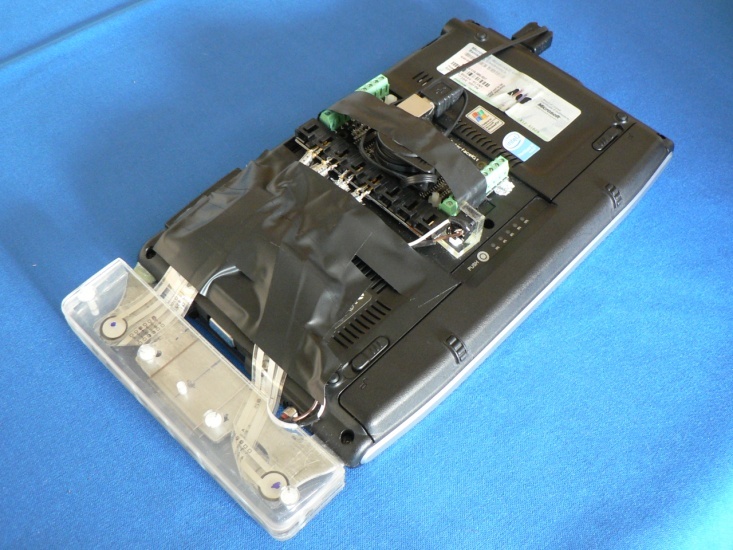 USB data
port
Screw through
casing and 
metal layer
Phidgets analog interface kit
Acrylic
layers
Metal layer
Samsung Q1 UMPC
Force sensors 
on top of metal 
tongues (2 more
underneath)
Sensors could be built inside casing in future
Force-Based Interaction Example
Provide “shortcut keys” on mobile devices w/out keyboards
Twist for alt-tab
Bend for page-down/up
Visual feedback matches force
Makes it really easy to learn, like many touch-based gestures
Compare to “alt-tab”
Avoids:
Putting lots of buttons on bezel
Using screen real-estate on virtual buttons
Other uses also possible
E.g. Scrolling/zooming, 3D CAD, ...
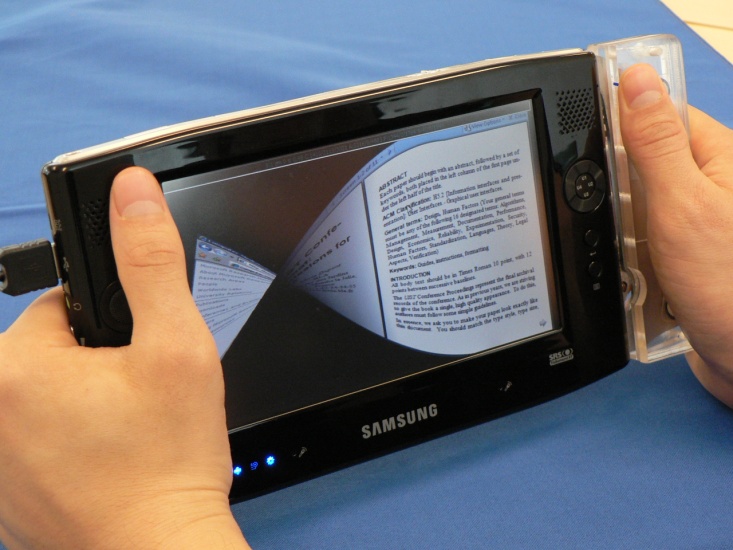 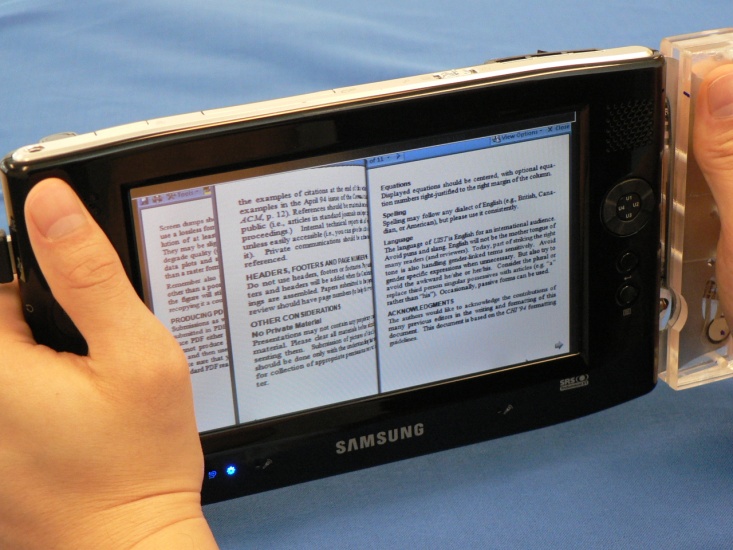 Force Sensing Video
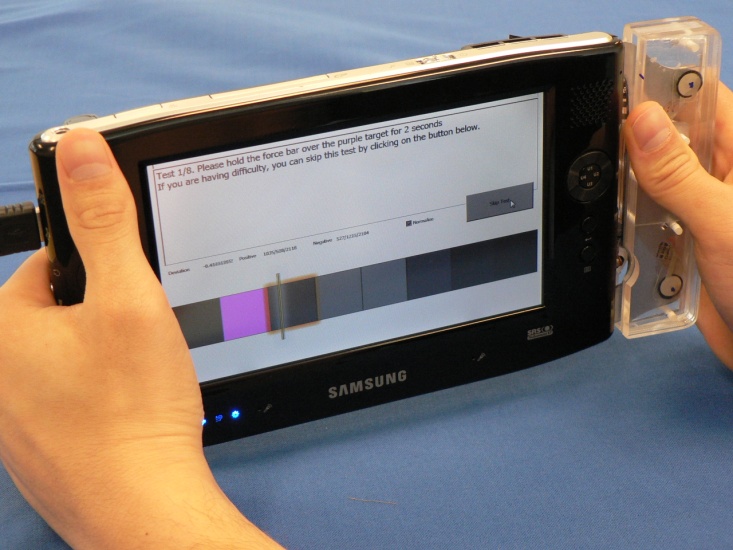 Currently selected target
Force cursor
User
Study
Participant either twists (9 users) or bends (9 other users) 
Twisting/bending moves a “force cursor” left or right 
Once an “active target” is highlighted, participant moves force cursor over it and holds it there for 2 seconds to make it inactive
Participant then returns back to zero force before next target
Inactive targets
Active target
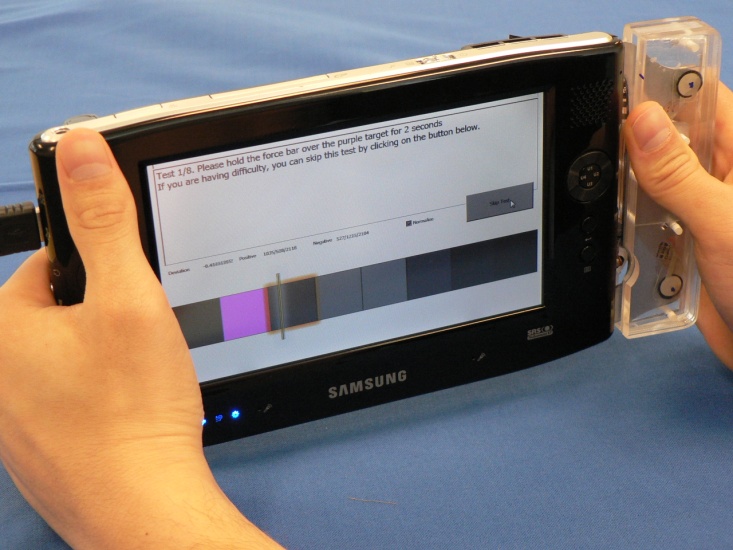 Currently selected target
Force cursor
User
Study
Initial training “cycle” to familiarise users with target hitting
3 test cycles in which number of targets varied from 2 each side (large) to 8 each side (small)
Each target of each size was shown once per cycle, randomly ordered
Total of 3780 test-cycle target trials across 18 users
Inactive targets
Active target
Results: Cycles; Twist vs. Bend
Bend significantly faster than twist
Cycle has significant effect for twist but not bend
NB times on all graphs do not include final 2 seconds hold time
Results: Target Number and Position
Results: Target Number and Position
For both twist & bend
More (i.e. smaller) targets were harder
Low forces surprisingly harder (i.e. Does not follow Fitt’s Law)
For bend
Higher forces easiest
Results: Target Number and Position
... For twist
Highest forces start being harder too
Results: Target Number and Position
... For twist
Highest forces start being harder too

Closest target on “left” has very high times due to repeated overshooting and resetting of the 2s hold time (true for both forces)
Implications of Study
Small forces not necessarily easier
Can be explained by some flex in the device (inevitable for any device though may be higher in prototype)
Normalise “size” of targets to reflect human perception of difficulty rather than sensor level
Up to 4 discrete bend force levels in each direction (8 total) in <1s selection time
Up to 3 discrete twist force levels in each direction (6 total) in <2s selection time
Conclusions
Force sensing is a new input type for mobile devices
Complementary to existing inputs e.g. touch, tilt
Providing interactions with feedback mimicking the force applied makes them easy to learn and use
To explore: haptic and sound feedback
Users were able to apply forces reliably for up to 8 levels each way, and fast for 2-4 levels each way
Interestingly, small forces are not easiest to apply
SecondLight
Shahram Izadi, Steve Hodges, Stuart Taylor, Dan Rosenfeld, Nicolas Villar, Alex Butler, Jon Westhues
Implicit in surface computing is that interactions are bound to the surface

Can we support interaction ‘beyond the surface’?
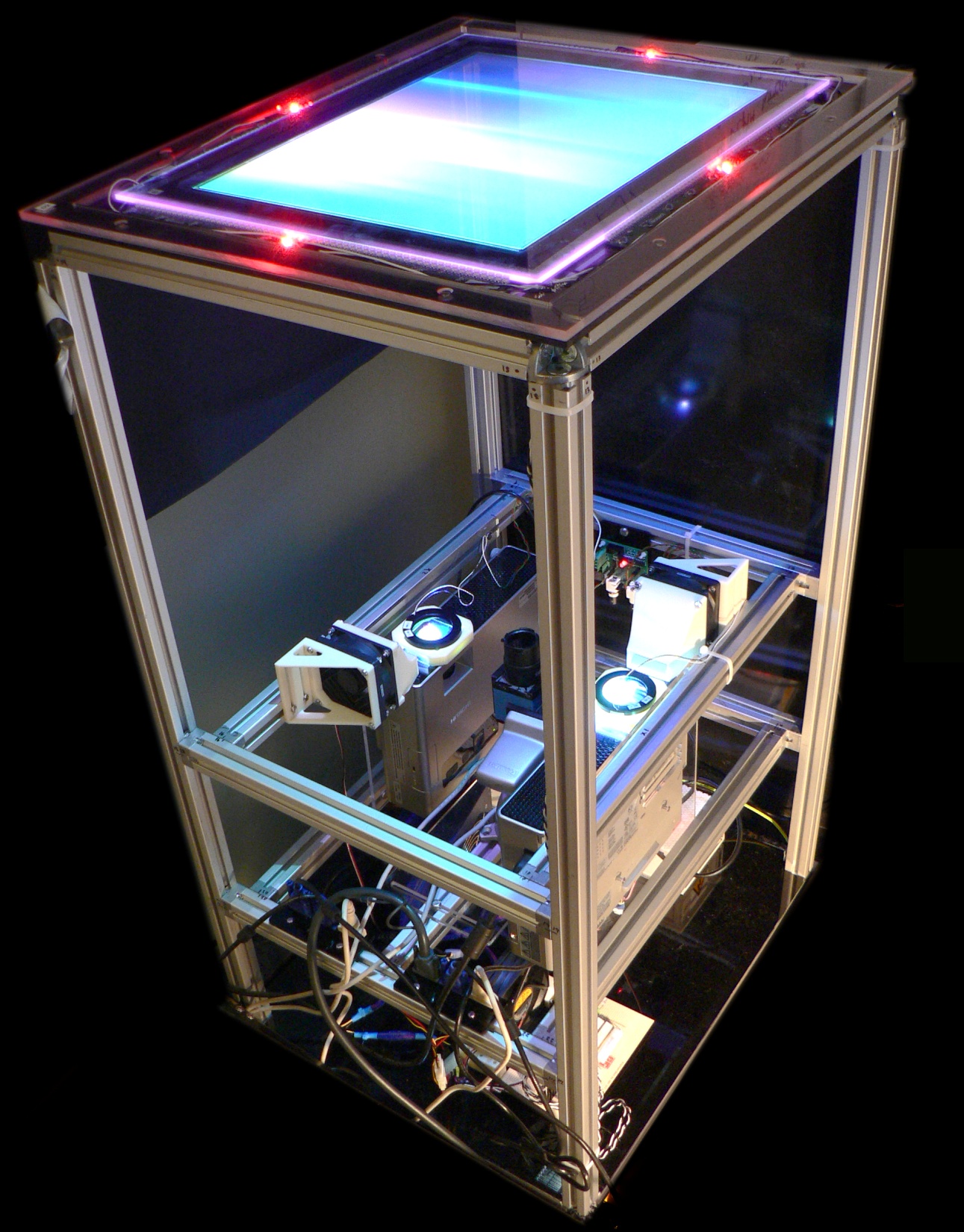 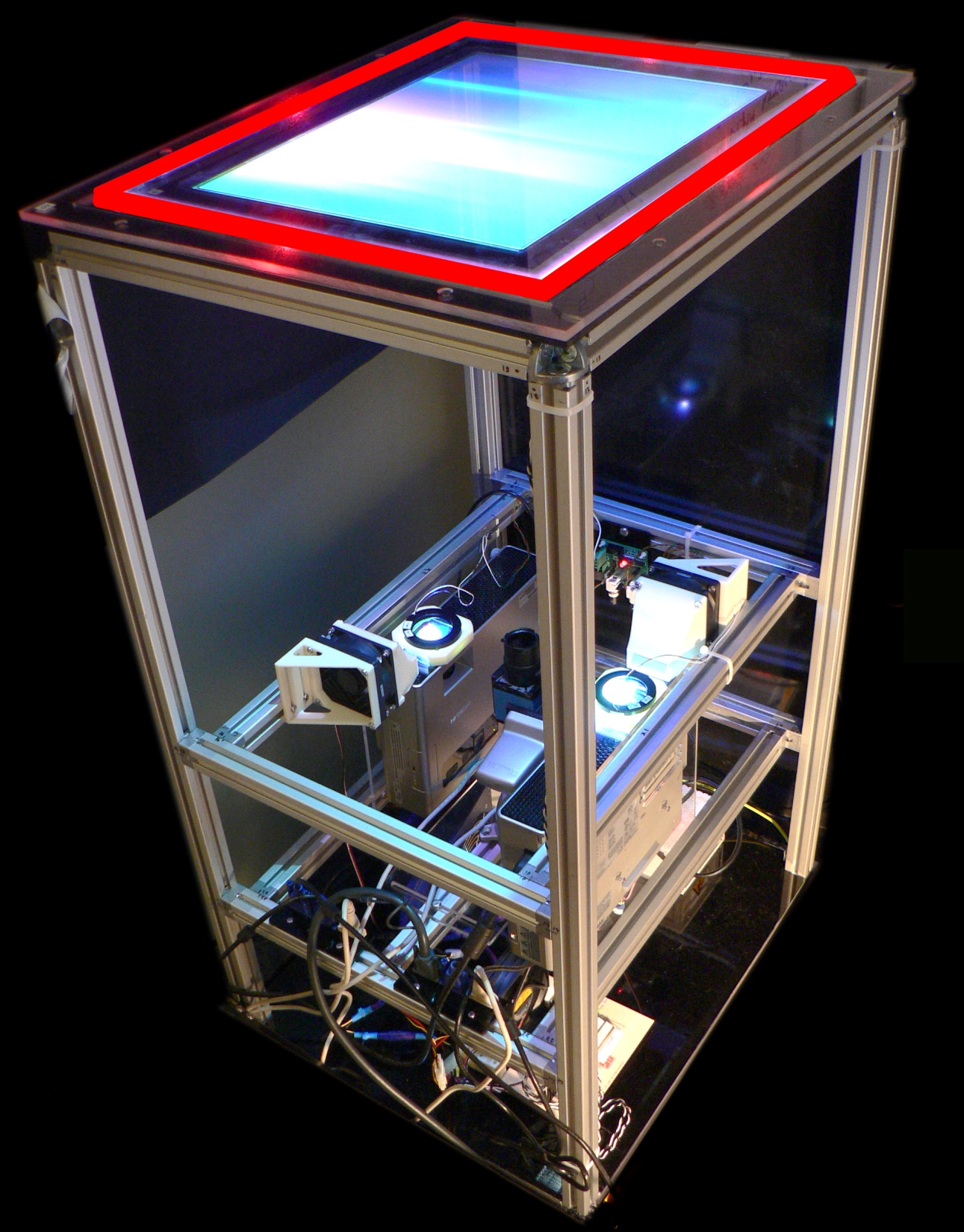 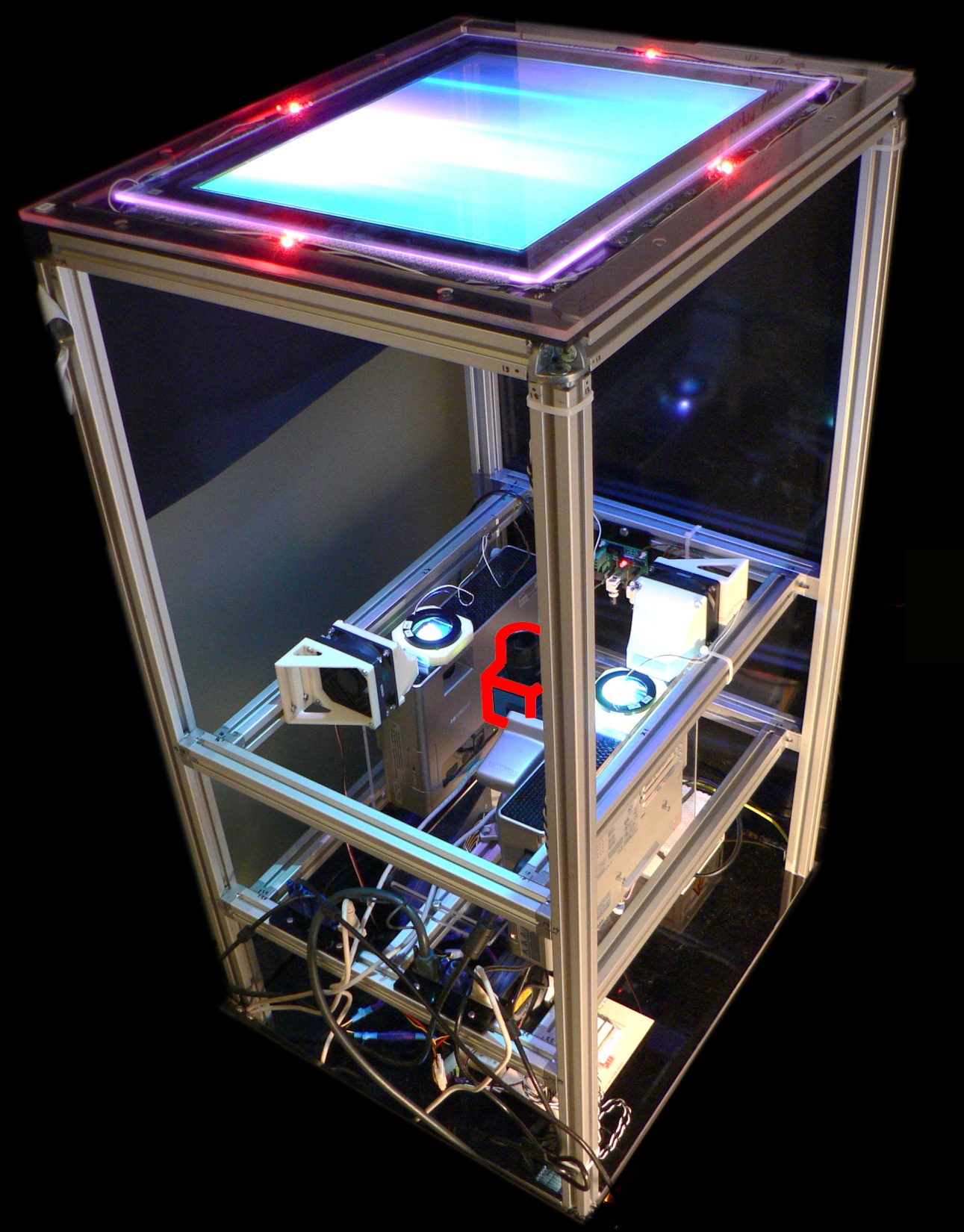 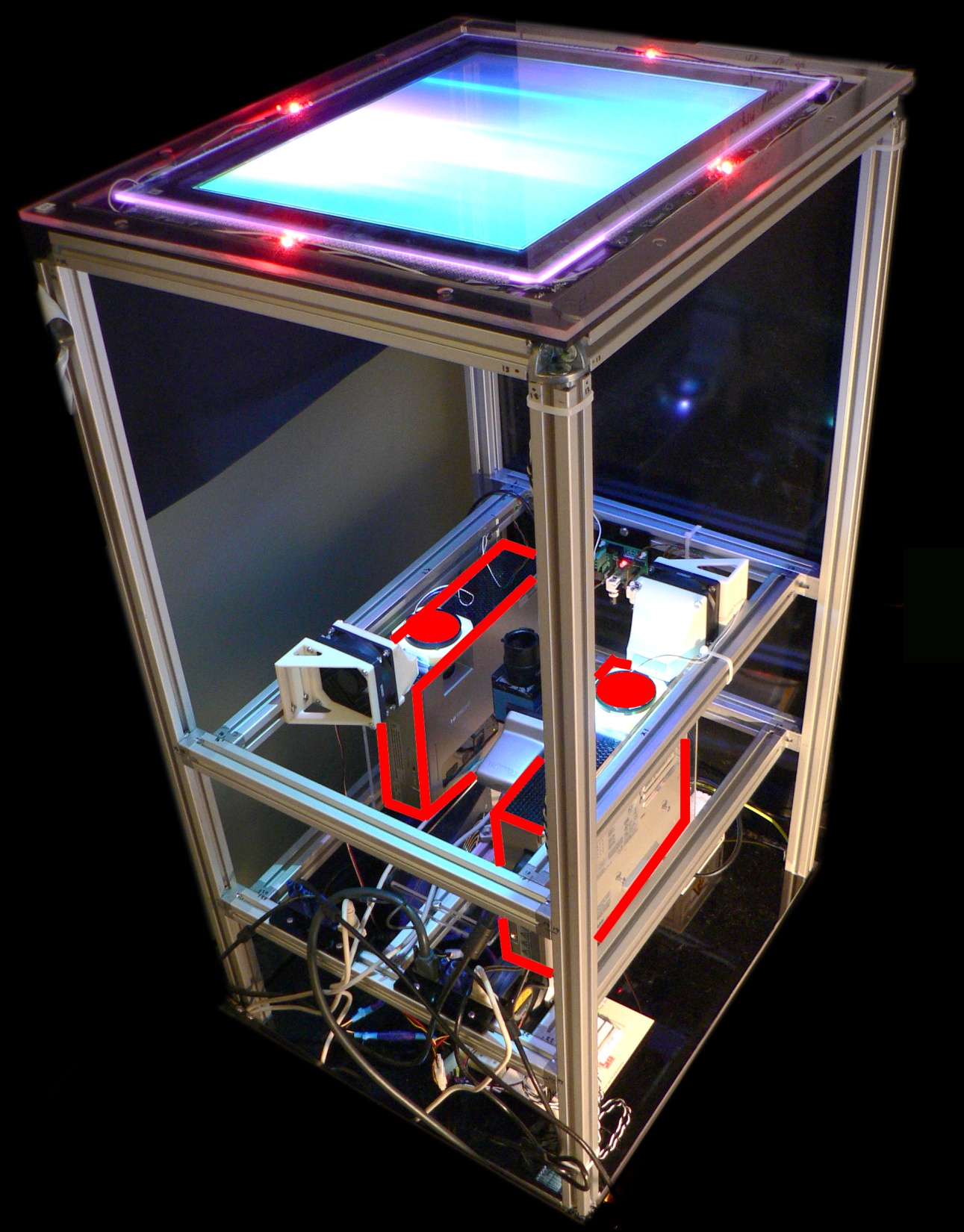 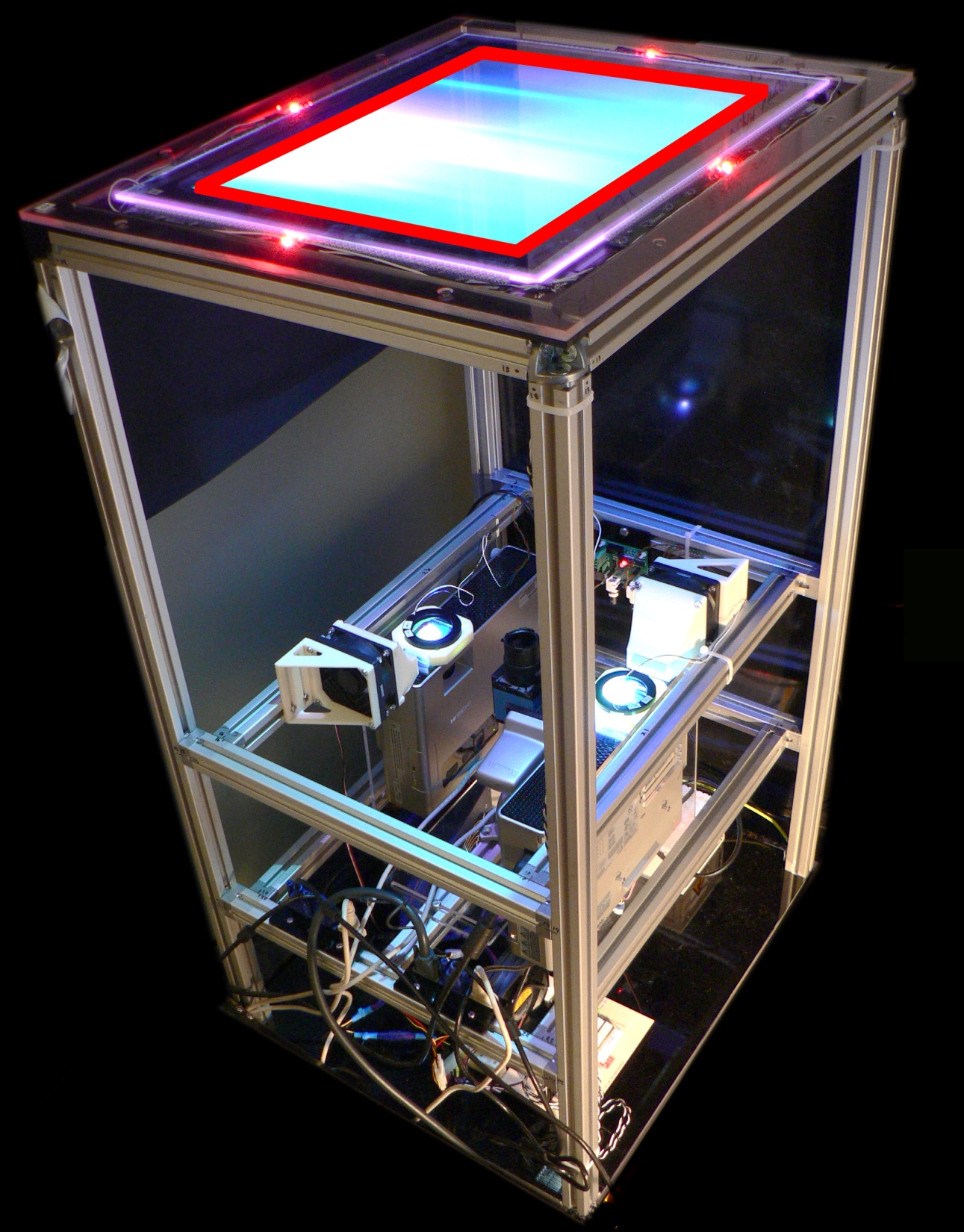 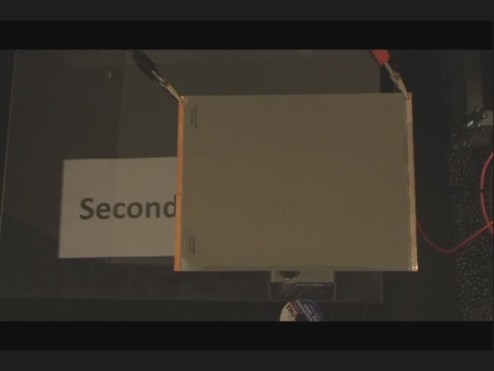 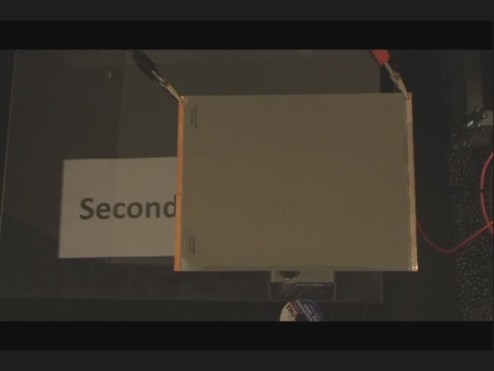 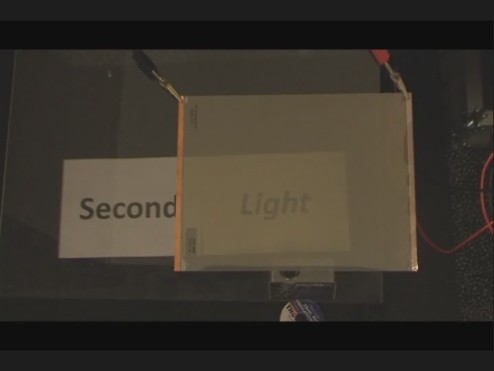 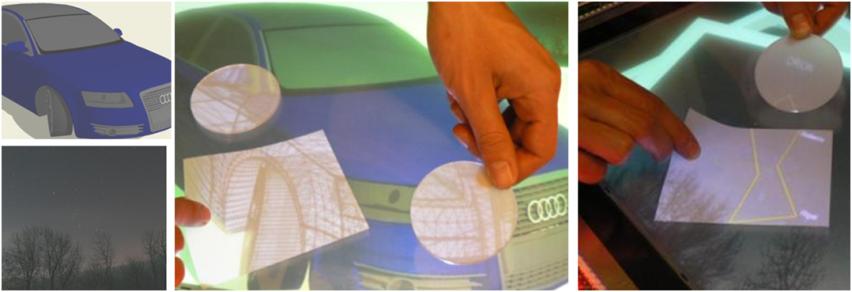 SecondLight Video
Live Demo of SecondLight
Demo runs over lunch – 5-10 at a time in Digital Living Suite (opposite LLT)
Those presenting posters please go first
I’ll be around for questions until 12 and then over lunch
New hardware enables new user experiences
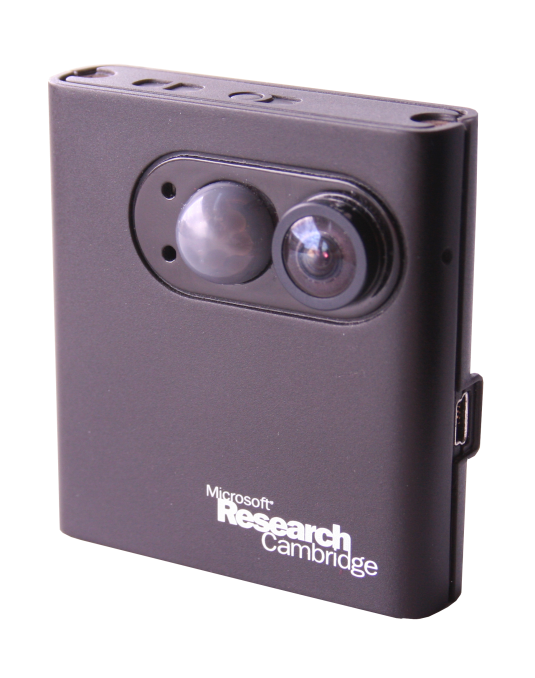 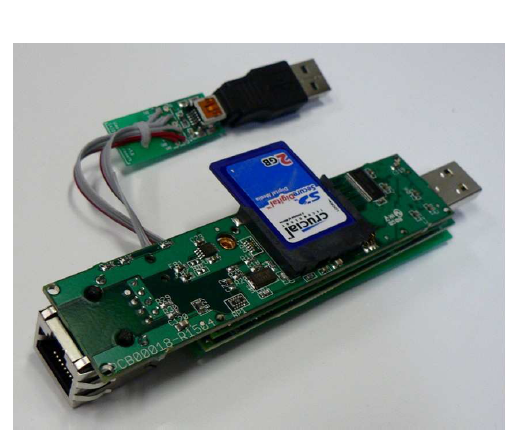 SenseCam

Somniloquy

Force Sensing

SecondLight
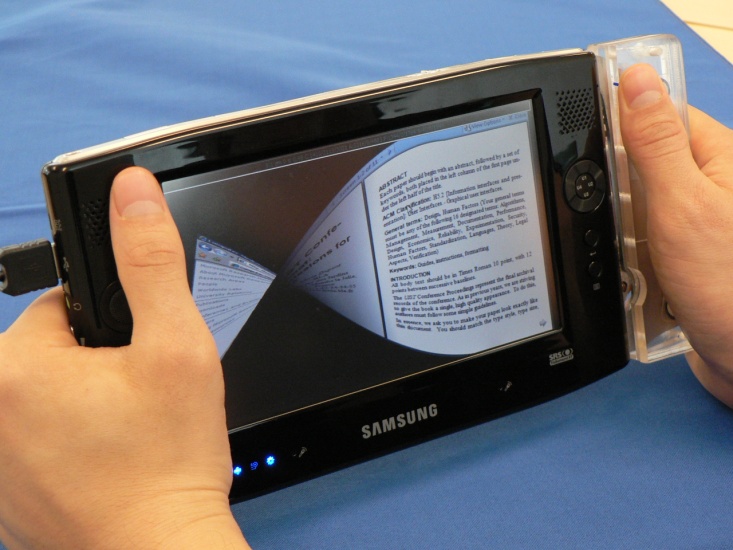 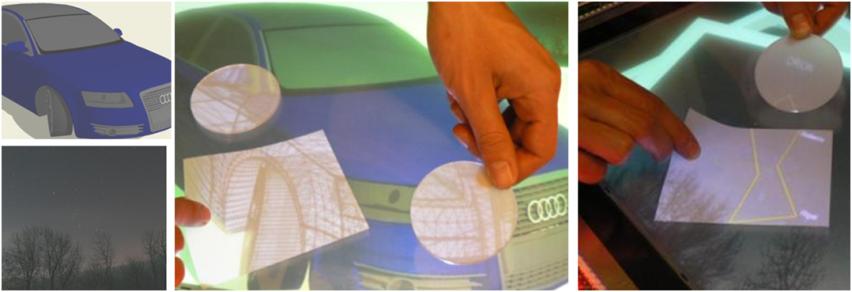